(12-1) OOP: Polymorphism in C++D & D Chapter 12
Instructor - Andrew S. O’Fallon
CptS 122  (April 1, 2024)
Washington State University
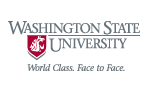 Key Concepts
Polymorphism
virtual functions
Virtual function tables
2
A. O’Fallon
What is Polymorphism? (I)
Polymorphism is the ability to use the same expression to denote different operations
Runtime polymorphism is the ability to associate multiple meanings to a single function name though the use of late or dynamic binding
You can process objects of the same class hierarchy as if they are all objects of the hierarchy’s base class
Compile time polymorphism is the type that is achieved through function overloading, operator overloading, and templates
Enables you to “program in the general”, instead of “program in the specific”
Another form is parametric polymorphism
the (data) type is left unspecified and later instantiated
templates provide parametric polymorphism
3
A. O’Fallon
What is Polymorphism? (II)
Provides a mechanism to allow programs to process objects of classes that are part of the same class inheritance hierarchy as though they are part of the base class
This way we can create several base-class pointers or references at compile and decide the specific object to which they point or reference at runtime
Allows you to design and implement systems that are extensible – classes can be added with little to no modifications to portions of the program
virtual functions provide a means to apply runtime polymorphism
4
C. Hundhausen, A. O’Fallon
Virtual Functions
A virtual function is specified by using the keyword virtual
A function whose behavior can be overridden or replaced
Function overriding is a feature that allows a derived class to provide a specific implementation for a function that is provided by a base class – this is NOT the same as function overloading – the return type, name, and parameters are the same in the base and derived classes
5
A. O’Fallon
Pure Virtual Functions
A pure virtual function is specified by setting the function “= 0” in the declaration
Does not provide an implementation for the function, just a declaration
Each derived class must override all base-class pure virtual functions with concrete implementations – this is not the case for virtual functions that are not pure
The compiler will report an error if a pure virtual function is not overridden
6
A. O’Fallon
Virtual Destructors
Required if you need to delete an instance of a derived class through a base class pointer
If the base class destructor is not virtual, then trying to delete the derived class object through a base class pointer may result in undefined behavior because only the base class destructor will be invoked
7
A. O’Fallon
Abstract Classes
A class is considered abstract if one or more of its virtual functions is pure
Cannot be instantiated
If you have decided that a class must be abstract, then you should make each function that must be overridden pure virtual
Remember: a “non-pure” virtual function does not have to be overridden!
Remember classes that can be instantiated are called concrete classes
8
A. O’Fallon
Hierarchical Inheritance - Inheritance Structure of Video Game Characters (I)
Deity, Alien, and Human classes are derived from a base class Character:
Character
Hierarchical inheritance
Deity
Alien
Human
9
A. O’Fallon
Hierarchical Inheritance - Inheritance Structure of Video Game Characters (II)
What should be in the base class Character?
class Character
{
	public:
                            // Will not show setters, getters, constructors explicitly
             virtual ~Character (); // virtual destructor
	              virtual void move (int x, int y);
		virtual void render ();
	private:
		int mPosX;
		int mPosY;
		Image mSprite;
};
10
A. O’Fallon
Hierarchical Inheritance - Inheritance Structure of Video Game Characters (III)
Should we define the Character class as an abstract class, i.e. a class that cannot be instantiated? 
Will we ever instantiate a Character object? Or will we just instantiate Deity, Alien, and Human objects?
In this example, we will make our Character class abstract – we will use it as a general way to describe all characters in the game, but will not instantiate a Character object
class Character
{
	public:
	               virtual void render () = 0; // pure virtual
	private:
};
11
A. O’Fallon
Hierarchical Inheritance - Inheritance Structure of Video Game Characters (IV)
Each derived class (Deity, Alien, and Human) will respond to function render () in a unique way
The same message (i.e. render ()) sent to different objects will provide many different results or forms – i.e. polymorphism
Making the function render () pure virtual ensures that each derived class provides its own implementation for it
12
A. O’Fallon
Hierarchical Inheritance - Inheritance Structure of Video Game Characters (V)
How does each of the derived classes declare a render () function?
These functions should have the same return type, name, and parameter list as the base class one; however, they don’t need to be virtual unless we plan on overriding the functions in the derived classes as well (Zeus could be derived from Deity)
class Deity : public Character // public inheritance
{
	public:
	               void render ();  // Does NOT necessarily need to be virtual
	private:
};
class Alien : public Character
{
	public:
	               void render ();
	private:
};
class Human : public Character
{
	public:
	               void render (); 
	private:
};
13
A. O’Fallon
Hierarchical Inheritance - Inheritance Structure of Video Game Characters (VI)
What is the impact of virtual functions?
Well…let’s look at the following code snippet:

Character *pGameChar = NULL; 
…
pGameChar = new Alien;
…
pGameChar -> render (); // render () is virtual in the base class!

If render () was not declared as virtual in the Character base class, then a decision about which render () to invoke would be based on the pointer’s or handler’s type (i.e. Character *) – would not render an Alien!
14
A. O’Fallon
Hierarchical Inheritance - Inheritance Structure of Video Game Characters (VII)
What is the importance of a virtual destructor for this example?
Well…let’s look at the following code snippet:

Character *pGameChar = NULL; 
…
pGameChar = new Alien;
…
delete pGameChar;

The concern is that if the base class destructor (i.e. ~Character ()) is not virtual, then it’s the one that is used to delete an Alien – this is problematic because an Alien has attributes (data members) that a general character does not – undefined behavior could result (memory leaks as well)!
15
A. O’Fallon
Virtual Function Tables (I)
Polymorphism introduces overhead
i.e. more memory consumption and processor time
The compiler will build a virtual function table (vtable) for each class that has at least one virtual function – each instance of an object of the same class, uses the same table
An executing program uses the vtable for determining the proper implementation each time a virtual function is called
The determination of which function to call at runtime denotes dynamic binding
16
A. O’Fallon
Virtual Function Tables (II)
The vtable consists of pointers to each virtual function in a class
If the function is pure virtual, then the function pointer is set to 0 or NULL – indicates abstract class!
17
A. O’Fallon
Virtual Function Tables (III)
Three levels of indirection required to implement polymorphism
First level – the pointers to functions stored in the vtable
Second level - when an object of a class with one or more virtual functions is instantiated, the compiler inserts in the object a pointer to the associated vtable 
Third level – pointers to the objects that are declared
18
A. O’Fallon
Summary
Polymorphism allows for the developer to “program in the general”
19
A. O’Fallon
References
P.J. Deitel & H.M. Deitel, C++ How to Program (9th Ed.), Pearson Education, Inc., 2014.
D.S. Malik, C++ Programming: Program Design Including Data Structures (8th Ed.), Cengage Learning, 2018.
J.R. Hanly & E.B. Koffman, Problem Solving and Program Design in C (7th Ed.), Addison-Wesley, 2013
20
A. O’Fallon